Цели урока:
Сформировать знания о биологической роли витаминов в обмене веществ и их практическом значении для здоровья человека
Воспитывать у учащихся сознательное отношение к своему здоровью;
Обеспечить активную жизненную позицию на уроке.
Актуализация опорных знаний
Как используются пищевые вещества, попавшие в клетку?
Ткани, пересаженные от одного организма к другому часто отторгаются , а белки пищи усваиваются и служат строительным материалом в клетке любого человека. Почему?
При откорме животных использовали корм богатый углеводами. Однако, несмотря на отсутствие жиров, у животных  образовался толстый слой жира. Почему?
Ферменты
Биологические 
катализаторы
Витамины
Пища
Гиповитаминоз
Авитаминоз
Гипервитаминоз
Продукты
Витамины. Чудесные вещества
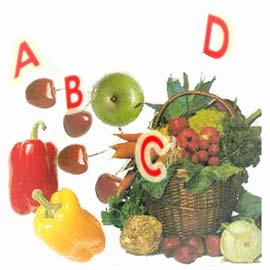 Лунин Николай Иванович
В 1881 г. Н.И. Лунин произвел опыты над двумя группами белых мышей. Одну группу мышей он кормил натуральным молоком, а другую – искусственной смесью из белков, жиров и углеводов, соли и воды, являющихся составными частями молока.
 Н.И. Лунин установил, что мыши первой группы, питаясь цельным молоком, были здоровы, нормально развивались и росли. Мыши второй группы погибли.
 Ученый предположил, что естественные пищевые продукты содержат какие-то вещества, необходимые для жизни организмов.
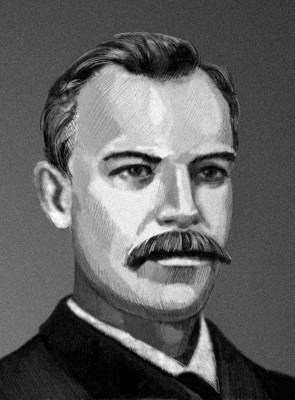 Витамины
Это биологически активные вещества действующие в очень малых количествах.
Они способствуют нормальному протеканию биохимических процессов в организме, т.е. обмену веществ.
Витамины обозначают буквами латинского алфавита А, В, С, D и цифрами, определяющими порядок открытия витаминов данной группы – В1, В2, В12 и др
Заполните таблицу:
Витамин С (аскорбиновая кислота)
является сильным восстановителем и легко превращается в свою дегидроформу, она участвует в образовании дентина, хряща, усиливает процесс всасывания железа в кишечнике, 
  Содержится  в шиповнике, черной смородине, клюкве, лимоне, апельсинах.
Когда организм долгое время не получает  витамина С, развивается ЦИНГА - заболевание, известное путешественникам и мореплавателям. 
При этом заболевании появляется кровоточивость  десен, язвы на слизистых оболочках рта, расшатываются и выпадают зубы. Кости становятся хрупкими, возникают боли в суставах. Наступает малокровие, и резко  снижается сопротивляемость организма инфекционным заболеваниям.
Заболевания при недостатке витамина С
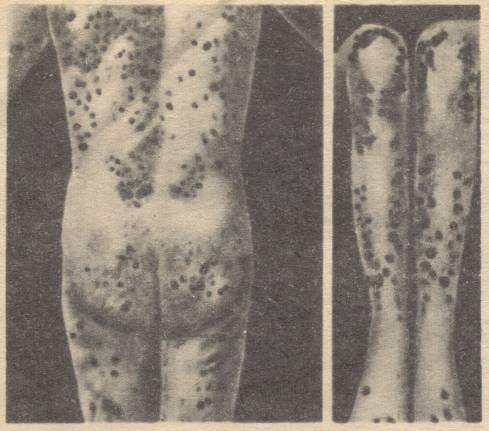 Цинга. Точечные и пятнистые кровоизлияния на туловище и конечностях.
Витамин В1 (тиамин)
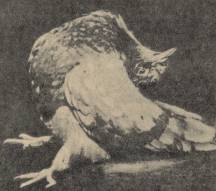 влияет   на процессы обмена  углеводов. Он необходим  для нормальной   деятельности тех органов, где наиболее интенсивен  обмен  углеводов: нервной системы, сердца, мышц. 
Витамин В1 содержится в неочищенных  зернах злаков, семенах бобовых  растений, в яичном желтке.  
При отсутствии в пище витамина В1 возникает тяжелая болезнь БЕРИ-БЕРИ. Раньше  она   была     распространена на некоторых тихоокеанских островах, где  основу питания составлял очищенный рис. В нем нет  витамина В1. У заболевших  людей расстраивалась деятельность нервной системы: начинались судороги, развивались  параличи. Эта болезнь часто кончалось  смертью.
Судороги  при авитаминозе  витамина В1
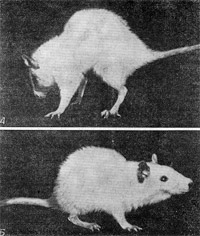 Витамин Д
содержится в рыбьем жире , печени, желтке  куриного яйца и многих других продуктах. 
При недостатке  в пище витамина D у детей развивается РАХИТ. 
При рахите содержание солей в костях, оказывается пониженным, поэтому  рост ребенка замедляется. Скелет формируется неправильно. У больных рахитом детей искривлены ноги, голова и живот увеличены
Заболевания при недостатке витамина D
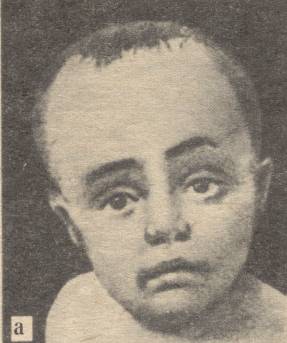 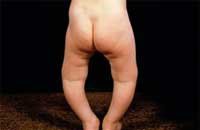 Авитаминоз D .Рахит. А- непропорционально большая голова. Б-искривление ног.
Витамин А (ретинол)
Лучшие источники витамина А - рыбий жир и печень, сливочное масло, яичные желтки, сливки и цельное молоко.
симптомы недостаточности витамина А:
Повышенная чувствительность зубной эмали 
Слезящиеся на холоде глаза 
Скопление корок и слизи в углах глаз, ощущение "песка" в глазах, покраснение век 
"куриная слепота"
Витамин  РР(никотиновая  кислота)
Биологическое значение витамина заключается в том ,что он является  частью   ферментов, катализирующих  различные окислительные реакции, также участвуют в синтезе жирных кислот, обмене  аминокислот. 
 Авитаминоз  витамина РР (пеллагра) часто называют    «болезнью трех  Д», понимая под этим три ее основные симптома- дерматит, диарея(сильные поносы), деменция (приобретенное слабоумие).  
 Витамин РР содержится в больших количествах в отрубях, пивных   дрожжах, печени ,мясе. 
Суточная потребность в никотиновой кислоте (и в никотинамиде) составляет для взрослого человека около 20 мг
Отсутствие  витамина РР
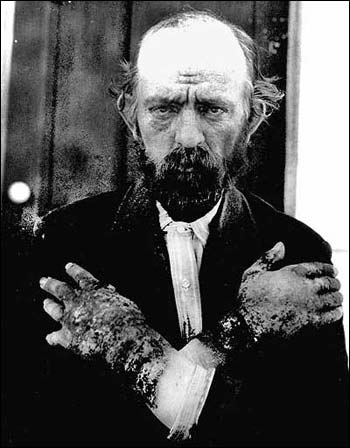 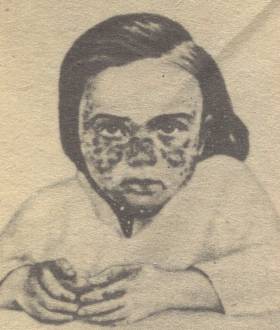 Пеллагра. 
Специфический дерматит, располагающийся симметрично на не защищенных одеждой поверхностях тела.
Витамин Е
Источники
Растительные масла; семечки яблок, орехи (миндаль, арахис), турнепс, зеленые листовые овощи, злаковые, бобовые, яичный желток, печень, молоко, овсянка, соя, пшеница и ее проростки.
участвует в синтезе гормонов; 
поддерживает иммунитет; 
обладает антиканцерогенным эффектом;
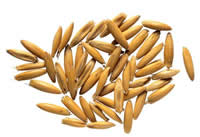 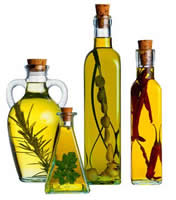 Выводы:
Витамины – необходимые компоненты пищи:
Витамины должны обязательно поступать в организм;
При недостатке или избытке витаминов в организме возникают нарушения обмена веществ, а отсутствие витаминов ведет к возникновению заболеваний;
Растительная
Пища
Животная
Домашнее задание:
параграф
термины и понятия выучить 
записать в таблицу тетради еще о 1-2 витаминах о которых на уроке не говорили.